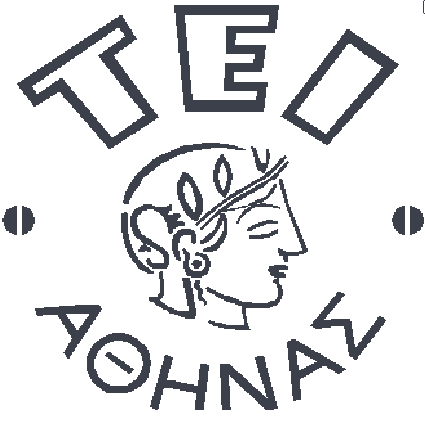 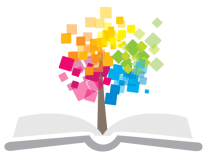 Ανοικτά Ακαδημαϊκά Μαθήματα στο ΤΕΙ Αθήνας
Κοινοτική εργασία στο τοπικό επίπεδο
Ενότητα 3: Τοπική ανάπτυξη και περιφερειακή πολιτική
Δέσποινα Κομπότη
Τμήμα Κοινωνικής Εργασίας
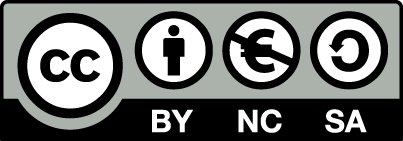 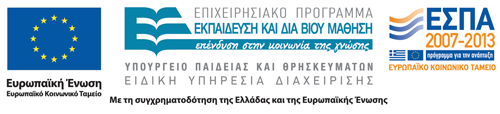 Σημείωμα Χρήσης Έργων Τρίτων
Η παρουσίαση έχει δημιουργηθεί με υλικό από το βιβλίο:

Μανώλης Χριστοφάκης, «Τοπική ανάπτυξη και περιφερειακή πολιτική», εκδόσεις Παπαζήση, Αθήνα 2001
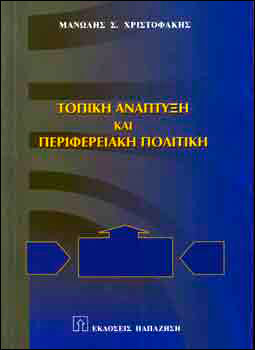 ΤΟΠΙΚΗ ΑΝΑΠΤΥΞΗ ΚΑΙ ΠΕΡΙΦΕΡΕΙΑΚΗ ΠΟΛΙΤΙΚΗ
3
Θεωρίες και πρότυπα ανάπτυξης του χώρου 1/14
Η καινοτομία έχει προταθεί τόσο από τους διεθνείς οργανισμούς, όπως η Ε.Ε. Και ο ΟΟΣΑ, όσο και από αρκετούς θεωρητικούς, ως βασικός μοχλός της αναπτυξιακής διαδικασίας, ιδιαίτερα για το τοπικό επίπεδο. Έτσι, σύμφωνα με τον ορισμό της καινοτομίας, που προτείνει ο ΟΟΣΑ στο «εγχειρίδιο Frascati» και υιοθετεί η Ε.Ε.:
«Ο όρος καινοτομία σημαίνει τόσο μια διαδικασία, όσο και το αποτέλεσμά της. Πρόκειται για τη μετατροπή μιας ιδέας σε εμπορεύσιμο προϊόν ή υπηρεσία, λειτουργική μέθοδο παραγωγής ή διανομής – νέα ή βελτιωμένη – ή ακόμη σε νέα μέθοδο παροχής κοινωνικής υπηρεσίας» (Πράσινη Βίβλος για την Καινοτομία, 1995, σ. 11).
4
Θεωρίες και πρότυπα ανάπτυξης του χώρου 2/14
Έτσι, όταν μιλάει κανείς για τη διάδοση της καινοτομίας, μπορεί να αναφέρεται από τη μια στη διάδοση της διαδικασίας, δηλαδή των μεθόδων και πρακτικών, που καθιστούν δυνατή την καινοτομία και από την άλλη στη διάδοση των αποτελεσμάτων της διαδικασίας, δηλαδή των νέων ή βελτιωμένων προϊόντων ή υπηρεσιών που διαχέονται επιτυχώς στην αγορά.
Σύμφωνα λοιπόν με την πρώτη έννοια του όρου (καινοτομία ως διαδικασία), η έμφαση δίνεται στον τρόπο με τον οποίο επινοείται και παράγεται η καινοτομία, στις διάφορες λειτουργίες και παράγοντες που οδηγούν σ’ αυτήν και στις αλληλεξαρτήσεις τους.
5
Θεωρίες και πρότυπα ανάπτυξης του χώρου 3/14
Για παράδειγμα, σε επίπεδο επιχείρησης δίνεται ολοένα και μεγαλύτερη σημασία στους μηχανισμούς αλληλεπιδράσεων μέσα στην επιχείρηση (συνεργασία μεταξύ των διαφόρων τμημάτων, συμμετοχή των εργαζομένων σε νέες μορφές οργάνωσης), στη δικτύωση της επιχείρησης (με άλλες επιχειρήσεις, με υπηρεσίες υποστήριξης και παροχής συμβουλών, με κέντρα τεχνογνωσίας, ερευνητικά εργαστήρια και ινστιτούτα κλπ.), καθώς και στη σχέση της με τους χρήστες, στην έγκαιρη πρόβλεψη των αναγκών της αγοράς και στην άριστη γνώση των νέων τεχνολογιών.
Σύμφωνα με τη δεύτερη έννοια του όρου (καινοτομία ως αποτέλεσμα) η βαρύτητα δίνεται στα νέα ή βελτιωμένα προϊόντα, μεθόδους ή υπηρεσίες, που μπορούν να εμφανισθούν σε όλους τους τομείς δραστηριοτήτων ,παραδοσιακούς και σύγχρονους (Ε.Ε., 1995).
6
Θεωρίες και πρότυπα ανάπτυξης του χώρου 4/14
Ένα επιπλέον σημαντικό πεδίο προβληματισμού και θεωρητικής αναζήτησης που ενσωματώθηκε στις νεώτερες απόψεις για την ανάπτυξη, αφορά τη σχέση οικονομίας-περιβάλλοντος και την προσπάθεια εξεύρεσης λύσης σε μια σειρά μεταβιομηχανικών προβλημάτων όπως: η μόλυνση του περιβάλλοντος, η ποιότητα ζωής, ο ελεύθερος χρόνος, κλπ.
Οι πρόσφατες εμπειρικές και θεωρητικές αναζητήσεις έθεσαν το ζήτημα της ενσωμάτωσης της έννοιας του οικοσυστήματος στην έννοια του χώρου και εστιάσθηκαν στη διερεύνηση των σχέσεων μεταξύ των εννοιών της τοπικότητας, των οικονομικών και κοινωνικών δομών και του οικοσυστήματος, σε μια προσπάθεια νέων θεωρητικών συνθέσεων.
7
Θεωρίες και πρότυπα ανάπτυξης του χώρου 5/14
Ήδη από τη δεκαετία του 1960 ένα μέρος της οικονομικής σκέψης κατευθύνθηκε προς τη σχέση οικονομίας και περιβάλλοντος, τόσο από την πλευρά των επιπτώσεων της οικονομικής δραστηριότητας στο περιβάλλον, όσο και των επιπτώσεων της περιβαλλοντικής πολιτικής στην οικονομία (Παπαϊωάννου, 1991).
Η τελευταία δεκαετία όμως, έφερε στο προσκήνιο την ανάγκη συμβιβασμού της πολιτικής για οικονομική ανάπτυξη με την πολιτική για το περιβάλλον προς μια πολιτική «βιώσιμης ανάπτυξης», σύμφωνα με την οποία η προστασία του περιβάλλοντος είναι προϋπόθεση για τη μακρόχρονη οικονομική ανάπτυξη.
8
Θεωρίες και πρότυπα ανάπτυξης του χώρου 6/14
Η άποψη αυτή απέκτησε ευρύτερη πολιτική και κοινωνική απήχηση με τη Συνδιάσκεψη των Ηνωμένων Εθνών για το Περιβάλλον και την Ανάπτυξη που έγινε στο Ρίο ντε Τζανέιρο της Βραζιλίας, τον Ιούνιο του 1992 (Κοκκώσης 1993, 1994).
Ο προβληματισμός και οι αποφάσεις στις οποίες κατέληξαν οι χώρες καταγράφηκαν σ’ ένα κείμενο – πρόγραμμα δράσης για τον 21ο αιώνα που ονομάστηκε «Agenda 21». Η Agenda 21 στοχεύει πρωταρχικά στην «αειφόρο» ανάπτυξη.
9
Θεωρίες και πρότυπα ανάπτυξης του χώρου 7/14
Η διατύπωση της έννοιας της «αειφόρου» ή «βιώσιμης ανάπτυξης» (sustainable development) στην Έκθεση της Παγκόσμιας Επιτροπής για το Περιβάλλον και την Ανάπτυξη (Επιτροπή Brundtland, 1987), αποτέλεσε μια επιτυχημένη σύζευξη των οικολογικών και περιβαλλοντικών, με τις οικονομικές και κοινωνικές διαστάσεις της ανάπτυξης. Στην έκθεση αυτή:
«η αειφόρος ανάπτυξη είναι η ανάπτυξη η οποία καλύπτει τις ανάγκες του παρόντος χωρίς να διακυβεύεται η ικανότητα των μελλοντικών γενεών να καλύψουν τις δικές τους ανάγκες».
10
Θεωρίες και πρότυπα ανάπτυξης του χώρου 8/14
Η ανάπτυξη αυτή συνεπάγεται:
Τη διατήρηση της γενικής ισορροπίας και αξίας του αποθέματος φυσικού κεφαλαίου.
Τον επαναπροσδιορισμό των βραχυπρόθεσμων, μεσοπρόθεσμων και μακροπρόθεσμων κριτηρίων αξιολόγησης κόστους – οφέλους και των μέσων που θα ανταποκρίνονται σε πραγματικά οικονομικοκοινωνικά δεδομένα και αξίες της κατανάλωσης και συντήρησης.
Τη δίκαιη κατανομή και χρήση των πόρων μεταξύ εθνών και περιοχών σε όλο τον κόσμο.
11
Θεωρίες και πρότυπα ανάπτυξης του χώρου 9/14
Με βάση αυτούς τους άξονες, πρέπει πλέον να διαμορφώνεται κάθε νέα πολιτική πρόταση ενσωματώνοντας έτσι περιβαλλοντικούς, κοινωνικούς και οικονομικούς προβληματισμούς. 
Στο πλαίσιο αυτό, η αειφόρος ανάπτυξη συνδέεται στενά με τη διαδικασία της τοπικής – ενδογενούς η «εκ των κάτω» ανάπτυξης.
12
Θεωρίες και πρότυπα ανάπτυξης του χώρου 10/14
Την άποψη αυτή αιτιολογεί ο ορισμός της αειφόρου ανάπτυξης, όπως διατυπώθηκε από το Διεθνές Συμβούλιο Τοπικών Πρωτοβουλιών για το Περιβάλλον (International Council for Local Environmental Initiatives – 1994), ο οποίος δίνει μια πρακτική ερμηνεία για την αειφόρο ανάπτυξη μέσα στο τοπικό πλαίσιο:
«Αειφόρος ανάπτυξη είναι η ανάπτυξη που παρέχει βασικές περιβαλλοντικές, κοινωνικές και οικονομικές υπηρεσίες σε όλους τους κατοίκους μιας κοινότητας, χωρίς να απειλεί τη βιωσιμότητα» των φυσικών, δομικών και κοινωνικών συστημάτων από τα οποία εξαρτάται η παροχή αυτών των υπηρεσιών».
13
Θεωρίες και πρότυπα ανάπτυξης του χώρου 11/14
Σύμφωνα με την Agenda 21 η βιώσιμη ανάπτυξη δεν μπορεί να επιτευχθεί με τις παραδοσιακές διαδικασίες λήψης αποφάσεων.
Μια στρατηγική περιβάλλοντος, δεν μπορεί παρά να έχει περιορισμένα αποτελέσματα αν δεν έχει εξασφαλίσει την ενεργό συμμετοχή των πολιτών, έναν υψηλό βαθμό ευαισθητοποίησης, οικολογικής αντίληψης, ευθύνης και «διαφορετικής» συμπεριφοράς τους ως παραγωγοί και καταναλωτές.
Στο πλαίσιο αυτό, η Τοπική Αυτοδιοίκηση, ως το επίπεδο διοίκησης που είναι πιο κοντά στους πολίτες, διαδραματίζει καθοριστικό ρόλο στην εκπαίδευση, ευαισθητοποίηση και κινητοποίηση των πολιτών για την επίτευξη της αειφορίας.
14
Θεωρίες και πρότυπα ανάπτυξης του χώρου 12/14
Σε επίπεδο εφαρμογών, η βασική συνισταμένη των νέων τεχνολογιών και της καινοτομίας, της περιφερειακής ή τοπικής πολιτικής και της αειφόρου ανάπτυξης είναι οι διάφορες οργανωμένες μορφές συγκέντρωσης δραστηριοτήτων υψηλής τεχνολογίας (όπως για παράδειγμα τα Τεχνολογικά, Επιστημονικά ή Ερευνητικά Πάρκα) και οι περιοχές ευέλικτης εξειδίκευσης.
Το επιχείρημα ήταν ότι όσες περιοχές θέλουν να ανέβουν στο τρένο της υψηλής τεχνολογίας και της ανάπτυξης θα πρέπει να ακολουθήσουν το επιτυχημένο παράδειγμα περιοχών που στήριξαν την ανάπτυξη τους στην υψηλή τεχνολογία και τις καινοτομίες, την ευελιξία, τα πυκνά δίκτυα συνεργασιών των ΜΜΕ, τη συγκέντρωση των παραγωγικών τους μονάδων κοντά σε ερευνητικά κέντρα, σε τοπία ημιαστικού χαρακτήρα, αραιοκατοικημένα και με υψηλή ποιότητα αρχιτεκτονικής και φυσικού περιβάλλοντος (Χατζημιχάλης, 1992).
15
Θεσμικό πλαίσιο - αποκέντρωση
Η τοπική-ενδογενής ανάπτυξη πρέπει να στηρίζεται στην αναγνώριση του δικαιώματος των τοπικών κατοίκων και φορέων να σχεδιάζουν και να προωθούν τις μορφές και τους ρυθμούς οικονομικής ανάπτυξης που οι ίδιοι επιλέγουν.
Η ανάπτυξη έτσι γίνεται μια ενδογενής – αυτοδύναμη διαδικασία, προσανατολισμένη στη κινητοποίηση των τοπικών ανθρώπινων, θεσμικών και φυσικών πόρων, με στόχο την ικανοποίηση των ιδιαίτερων αναγκών της κάθε χωρικής μονάδας.
Συνεπώς, πρέπει να δημιουργηθούν οι απαραίτητες προϋποθέσεις για την αντιμετώπιση των δυσμενών επιπτώσεων που έχει στο τοπικό επίπεδο η «εκ των άνω» (ή από το κέντρο κατευθυνόμενη) στρατηγική.
16
Θεωρίες και πρότυπα ανάπτυξης του χώρου 13/14
Η τοπική-ενδογενής ανάπτυξη μπορεί να προσφέρει, στις διεσπαρμένες και υποβαθμισμένες περιοχές ένα πλαίσιο δημιουργίας εξωτερικών οικονομιών, οι οποίες συνιστούν το ερμηνευτικό κλειδί των περιφερειακών (διαπεριφερειακών και ενδοπεριφερειακών) ανισοτήτων και τη βάση της περιφερειακής και τοπικής αναπτυξιακής πολιτικής.
Η διαδικασία της τοπικής-ενδογενούς οικονομικής ανάπτυξης ενεργοποιείται κυρίως με τη διαμόρφωση του κατάλληλου θεσμικού υπόβαθρου, που στηρίζεται σε μια βασική σύνθεση ανακάλυψης – διερεύνησης  των προβλημάτων της τοπικής οικονομίας και της μεταβολής των καθιερωμένων θεσμικών ρυθμίσεων.
Στη βάση της σύνθεσης αυτής τίθενται οι τοπικοί φορείς, στο πλαίσιο μιας αυτονομίας στην διαχείριση των τοπικών θεμάτων.
17
Θεωρίες και πρότυπα ανάπτυξης του χώρου 14/14
Συνεπώς, απαιτείται η αναμόρφωση του θεσμικού πλαισίου προς τη κατεύθυνση της ενίσχυσης των τοπικών κοινοτήτων ως βιώσιμες διοικητικές και προγραμματικές μονάδες, της ενεργοποίησης και οργάνωσης του τοπικού πληθυσμού, με τη δημιουργία των μηχανισμών οικοδόμησης της τοπικής κοινωνικής συναίνεσης  (consensus building) και της ενεργής συμμετοχής του στις διαδικασίες του αναπτυξιακού σχεδιασμού.
Γενικά, για την επίτευξη των παραπάνω στόχων είναι αναγκαία τόσο η αποκέντρωση του συστήματος λήψης αποφάσεων, όσο και η ενδυνάμωση του συστήματος αυτού σε τοπική βάση, με τον προσδιορισμό βιώσιμων προγραμματικών και διοικητικών μονάδων, μέσω της δημιουργίας αποτελεσματικών μικροπεριφερειών προγραμματισμού και χωρικού σχεδιασμού (Παπαδασκαλόπουλος, 1998).
18
Οι κύριες παράμετροι ενός συνθετικού θεωρητικού πλαισίου για τη τοπική οικονομική ανάπτυξη 1/2
19
Οι κύριες παράμετροι ενός συνθετικού θεωρητικού πλαισίου για τη τοπική οικονομική ανάπτυξη 2/2
20
Η «ενδογενής ώθηση» της τοπικής ανάπτυξης 1/2
Η «ενδογενής ώθηση» δίνεται: με την ενίσχυση της Τοπικής Αυτοδιοίκησης, τη δημιουργία ισχυρών και βιώσιμων διοικητικών μονάδων και την οριοθέτηση «μικροπεριφερειών προγραμματισμού» με βάση τα κοινά αναπτυξιακά χαρακτηριστικά των επιμέρους χωρικών μονάδων που τις απαρτίζουν, την ενεργοποίηση και οργάνωση των φορέων του τοπικού πληθυσμού (επιμελητηρίων, επαγγελματικών ενώσεων, εργατικών κέντρων, συλλόγων, αναπτυξιακών εταιριών, τοπικών συμβούλων ανάπτυξης κ.ά.) με τη δημιουργία των μηχανισμών οικοδόμησης της τοπικής κοινωνικής συναίνεσης (consensus building) και την εξασφάλιση της ενεργής συμμετοχής τους στη διαδικασία λήψης αποφάσεων και σχεδιασμού.
21
Η «ενδογενής ώθηση» της τοπικής ανάπτυξης 2/2
Τα παραγόμενα τοπικά προϊόντα και οι προσφερόμενες υπηρεσίες στηρίζονται πρωταρχικά στα ιδιαίτερα χαρακτηριστικά και στα πλεονεκτήματα της κάθε περιοχής (ιστορία, τοπική παράδοση, κουλτούρα και πολιτιστική παράδοση, φυσικό και ανθρωπογενές περιβάλλον, παραγωγική διάρθρωση κλπ.).
22
Η κρίση και το νέο αναπτυξιακό πλαίσιο 1/7
Με τη έννοια κρίση νοείται «μια διαδικασία που θέτει σε αμφισβήτηση τη δομή ενός συστήματος. Ειδικότερα, μια κρίση συνδέεται με μια σημαντική μεταβολή στις σχέσεις και στην εξέλιξη κρίσιμων παραγόντων, με το μπλοκάρισμα των μηχανισμών που λειτουργούν για να στηρίξουν και να προωθήσουν τη δυναμική του συστήματος με τον ίδιο τρόπο και στην ίδια βάση όπως πριν τη κρίση. Ο όρος κρίση αποτελεί ταυτόχρονα έκφραση μιας κατάστασης, αλλά και της αναγκαιότητας για επιλογές ώστε ν’ αντιμετωπιστούν τα προβλήματα της κατάστασης αυτής» (Γιαννίτσης 1988, σ. 356-357).
23
Η κρίση και το νέο αναπτυξιακό πλαίσιο 2/7
Ο μαρασμός σημαντικών βιομηχανικών κλάδων σημάδεψε αρκετές περιοχές και πόλεις. Η ένταση του προβλήματος ποικίλει από πόλη σε πόλη και από περιοχή σε περιοχή.
Ωστόσο, οι εκδηλώσεις είναι οι ίδιες: μεγάλα ποσοστά μακροχρόνιας και διαρθρωτικής ανεργίας, μεγάλες εισοδηματικές ανισότητες και ανισότητες στο επίπεδο εκπαίδευσης, ανεπάρκεια των συλλογικών υπηρεσιών, αύξηση των διαφορών στην κατάσταση υγείας, άνοδος του ποσοστού εγκληματικότητας, κοινωνικός αποκλεισμός και γκετοποίηση. (Ευρωπαϊκή Επιτροπή).
24
Η κρίση και το νέο αναπτυξιακό πλαίσιο 3/7
Επίσης, βασικό χαρακτηριστικό πολλών παραδοσιακών βιομηχανικών κέντρων είναι η απαξίωση των τεχνικών και βιομηχανικών υποδομών. 
Εργοστάσια και εγκαταστάσεις βρίσκονται σε αχρηστία, ενώ δρόμοι, σιδηρόδρομοι, λιμάνια και άλλες υποδομές που κατασκευάστηκαν τον περασμένο αιώνα είναι συχνά απαρχαιωμένες και υποβαθμισμένες.
Όλα αυτά τα φαινόμενα, αποτελούν θλιβερά τοπία και αποθαρρύνουν τους εν δυνάμει εξωτερικούς επενδυτές.
Επιπλέον, την κρίση της απασχόλησης και των εισοδημάτων στα παραδοσιακά κέντρα βιομηχανικής ανάπτυξης συνοδεύει η περιβαλλοντική κρίση και η καθολική υποβάθμιση της ποιότητας ζωής (Καυκαλάς – Κομνηνός 1993).
25
Η κρίση και το νέο αναπτυξιακό πλαίσιο 4/7
Η σημαντική αυτή μεταβολή στον αναπτυξιακό πρότυπο της μεταπολεμικής περιόδου επικράτησε να λέγεται μονολεκτικά «παγκοσμιοποίηση». 
Τα στοιχεία που τη συνθέτουν είναι πολλά και το καθένα διατηρεί το ειδικό του βάρος, δημιουργώντας σημαντικές αντιφατικές σχέσεις τόσο στο επίπεδο της οικονομίας και των σχέσεων που τη διέπουν, όσο και στο επίπεδο της πολιτικής και κοινωνικής ρύθμισης, τροφοδοτώντας μια διαδικασία αναδιάρθρωσης στο εσωτερικό του γεωγραφικού/οικονομικού χώρου.
26
Η κρίση και το νέο αναπτυξιακό πλαίσιο 5/7
Τα διαρθρωτικά χαρακτηριστικά και οι βασικές αρχές πάνω στις οποίες στηρίζεται η μεταβιομηχανική αυτή κοινωνία, είναι (Παπανικόλας – Χριστοφάκης, 1996):
Η μετατόπιση της απασχόλησης από τη βιομηχανία στον τριτογενή τομέα, όπως εμπόριο, χρηματοπιστωτικές δραστηριότητες και υπηρεσίες σχετικές με την κοινωνική πολιτική, όπως εκπαίδευση, πολιτιστικές δραστηριότητες, υγεία, πρόνοια και αναψυχή, καθώς και στον «τεταρτογενή» τομέα, όπως υπηρεσίες σχετικές με τις επιστήμες, την επικοινωνία, την πληροφορική, την έρευνα και την ανάπτυξη.
Οι νέες μέθοδοι, διαδικασίες παραγωγής και σχέσεις εργασίας, που θα αντικαταστήσουν την επαναληπτική εργασία στα εργοστάσια και στον εργασιακό χώρο και η δημιουργία νέων θεσμών και σχέσεων εργασίας, όπως τα ηλεκτρονικά εργαστήρια και οι ευέλικτες μορφές απασχόλησης.
27
Η κρίση και το νέο αναπτυξιακό πλαίσιο 6/7
Η χρησιμοποίηση διαφορετικών και ανανεώσιμων πηγών ενέργειας.
Η έμφαση στον ανθρώπινο παράγοντα, και ειδικότερα:
στις κοινωνικές και πολιτιστικές δραστηριότητες
στις νέες τεχνολογίες
στο επιχειρηματικό πνεύμα και στην ανάληψη επιχειρη-ματικού κινδύνου
στη προσαρμοστικότητα και ευελιξία του ανθρώπινου παράγοντα.
Η έμφαση στη δημιουργία και ενίσχυση μικρομεσαίων επιχειρήσεων με δραστηριότητες στο σχεδιασμό και προώθηση νέων προϊόντων και στην παροχή υπηρεσιών.
Η μετάβαση από τη φιλοσοφία του «διαρκώς περισσότερο» στη φιλοσοφία του «διαρκώς καλύτερα», δηλαδή η έμφαση στην ποιότητα έναντι της ποσότητας.
28
Η κρίση και το νέο αναπτυξιακό πλαίσιο 7/7
Η αποδυνάμωση του ρόλου του κράτους και η έμφαση σε πολιτικές αποκέντρωσης και συμμετοχικών διαδικασιών σε όλα τα επίπεδα διοίκησης.
Η διεύρυνση του ρόλου και ο επαναπροσδιορισμός της ταυτότητας και θέσης της τοπικής οικονομίας και κοινωνίας στη «νέα οικονομική τάξη».
Η ενίσχυση των αρμοδιοτήτων της τοπικής αυτοδιοίκησης στην παροχή κοινωνικών αγαθών και υπηρεσιών και στη διαμόρφωση νέων παραγωγικών και κοινωνικών σχέσεων στην τοπική κοινωνία.
Και τελικά, η διαμόρφωση και διάρθρωση του οικονομικού και κοινωνικού χώρου μέσα από διαδικασίες συμμετοχικής αποκέντρωσης, σύμφωνα με τη νέα γεωγραφική κατανομή των οικονομικών δραστηριοτήτων, που προτείνει τη θεωρία της μεταφορντιανής κρατικής ρυθμιστικής λειτουργίας και οικονομικής πολιτικής.
29
Νέοι τόποι ανάπτυξης στον ευρωπαϊκό χώρο 1/3
Οι επιπτώσεις της κρίσης και οι αναδιαρθρωτικές τάσεις στον ευρωπαϊκό χώρο αντανακλώνται τόσο σε αστικά κέντρα, όσο και σε περιοχές της ευρωπαϊκής υπαίθρου, οι οποίες είναι κατά κύριο λόγο μικρότερης έκτασης από τις γνωστές διοικητικές περιφέρειες και δεν χαρακτηρίζονται από κάποιες ιδιαίτερες αστικές συγκεντρώσεις.
30
Νέοι τόποι ανάπτυξης στον ευρωπαϊκό χώρο 2/3
Τα αστικά κέντρα ομαδοποιούνται σε δυο κατηγορίες:
Η πρώτη αποτελείται από αστικά κέντρα με δυσμενή βιομηχανική εξέλιξη, με προβλήματα διαρθρωτικής οπισθοδρόμησης, με ξεπερασμένη υποδομή και βεβαρημένο περιβάλλον.
Η δεύτερη κατηγορία περιλαμβάνει αστικά κέντρα με σύγχρονες υποδομές στις μεταφορές, στις επικοινωνίες και στην κατοικία, με καινοτόμο περιβάλλον, με ειδικευμένο ανθρώπινο δυναμικό, με δραστηριότητες υψηλής τεχνολογίας και υψηλού επιπέδου φυσικό και πολιτισμικό περιβάλλον. Τα κέντρα αυτά αποτελούν τους νέους πόλους ανάπτυξης. Πρόκειται για τις μεγάλες πόλεις και τα μητροπολιτικά κέντρα που εκσυγχρονίζονται με την υιοθέτηση νέων μεθόδων παραγωγής και την ανάπτυξη νέων βιομηχανικών κλάδων, καθώς επίσης και ορισμένες, μεσαίες και μικρές πόλεις, χωρίς προηγούμενο βιομηχανικό παρελθόν, οι οποίες σήμερα εμφανίζονται πρωτοπόροι της ανάπτυξης, μέσω των δραστηριοτήτων Ε&ΤΑ.
31
Νέοι τόποι ανάπτυξης στον ευρωπαϊκό χώρο 3/3
Όσον αφορά τις περιοχές που δεν χαρακτηρίζονται από κάποιες ιδιαίτερες αστικές συγκεντρώσεις και αυτές κατατάσσονται σε δυο ομάδες:
Στη πρώτη ομάδα ανήκουν οι περιοχές (κυρίως αγροτικές) που βρίσκονται σε μαρασμό, παρουσιάζουν δημογραφική παρακμή και γενικά δεν έχουν καταφέρνει να αναπτύξουν κάποιο ιδιαίτερο δυναμισμό για να βγουν από την απομόνωση.
Στη δεύτερη ομάδα κατατάσσονται περιοχές δυναμικές, που ανακαλύπτουν και αξιοποιούν κατάλληλα τα ανταγωνιστικά τους πλεονεκτήματα, μέσω της ανάπτυξης καινοτομικών δραστηριοτήτων, της ενεργοποίησης των ενδογενών παραγωγικών δυνάμεων, της τοπικής επιχειρηματικότητας, των τοπικών φορέων και της τοπικής αυτοδιοίκησης.
32
Το βασικό πλαίσιο πολίτικης της Ε.Ε. Για την τοπική ανάπτυξη 1/3
Με την πολύπλευρη κρίση της δεκαετίας του 1970 και την αναδιάρθρωση που έχει δρομολογήσει, παρατηρείται το εξής παράδοξο: η παγκοσμιοποίηση των οικονομικών δραστηριοτήτων, το άνοιγμα των αγορών και η στενότερη διασύνδεση των διαφόρων περιοχών σε διεθνές επίπεδο, συνοδεύονται από την ανάδυση διαφορετικών γεωγραφικών (διοικητικών) επιπέδων ρύθμισης και εφαρμογής πολιτικών (Preteceille 1990, Γετίμης – Καυκαλάς 1990, Dunford 1991, Γετίμης 1993).
Με την κρίση των κεντρικών κρατικών πολιτικών, εκτός από τις αλλαγές στις μορφές κρατικής παρέμβασης, προβάλλονται ολοένα και περισσότερο δυο επιπλέον επίπεδα ρύθμισης του χώρου (Ανδρικοπούλου, 1994).
33
Το βασικό πλαίσιο πολίτικης της Ε.Ε. Για την τοπική ανάπτυξη 2/3
Τα επίπεδα αυτά, είναι:
Το υπο-εθνικό, περιφερειακό ή τοπικό επίπεδο, με βασικό χαρακτηριστικό την εφαρμογή αποκεντρωμένων τοπικών πολιτικών και με την ενεργή συμμετοχή των τοπικών φορέων. Σαν αποτέλεσμα δημιουργούνται τάσεις αποκέντρωσης στο τοπικό επίπεδο.
Το υπερ-εθνικό επίπεδο, στο οποίο έχουν αποκτήσει σημαντικό ρόλο υπερεθνικοί οργανισμοί ρύθμισης και νέες μορφές συνεργασίας μεταξύ των διαφόρων χωρών. Στον ευρωπαϊκό χώρο κλασικό είναι το παράδειγμα της Ευρωπαϊκής Ένωσης, που έχει ως αποτέλεσμα τη διαμόρφωση τάσεων ολοκλήρωσης στο υπερεθνικό – ευρωπαϊκό επίπεδο.
34
Το βασικό πλαίσιο πολίτικης της Ε.Ε. Για την τοπική ανάπτυξη 3/3
Οι δύο αυτές αντιφατικές τάσεις έχουν βαρύνουσα σημασία για την πορεία και το μέλλον τόσο των διαφόρων περιοχών του ευρωπαϊκού χώρου, όσο και των επιμέρους κρατών – μελών, αλλά και της Ευρωπαϊκής Ένωσης στο σύνολό της.
Στο πλαίσιο της διαμόρφωσης ενός διαφορετικού προτύπου, το οποίο θα επιτύχει μια πιο ισορροπημένη ανάπτυξη του ευρωπαϊκού χώρου και θα προωθήσει σημαντικά το στόχο της οικονομικής και κοινωνικής συνοχής, η αποκέντρωση και η ενίσχυση της τοπικής – ενδογενούς ανάπτυξης έχει αποκτήσει τα τελευταία χρόνια μεγάλη σημασία για την Ευρωπαϊκή Ένωση.
35
Οι ευρωπαϊκοί χάρτες της αυτοδιοίκησης 1/6
Ο Ευρωπαϊκός Χάρτης Τοπικής Αυτονομίας υιοθετήθηκε και υπογράφτηκε ως πρόταση διεθνούς σύμβασης στις 15/10/1985 στο Στρασβούργο.
Το σκεπτικό που συνοδεύει την υιοθέτηση του Ευρωπαϊκού Χάρτη Τοπικής Αυτονομίας είναι ότι:
Οι Οργανισμοί Τοπικής Αυτοδιοίκησης (ΟΤΑ) είναι ένα από τα κύρια θεμέλια κάθε δημοκρατικής πολιτείας.
Οι πολίτες έχουν κάθε δικαίωμα συμμετοχής στη διαχείριση των δημοσίων υποθέσεων, που μπορεί να ασκηθεί περισσότερο άμεσα και αποτελεσματικά στο τοπικό επίπεδο διοίκησης.
36
Οι ευρωπαϊκοί χάρτες της αυτοδιοίκησης 2/6
Η ύπαρξη ΟΤΑ με πραγματικές αρμοδιότητες και πόρους επιτρέπουν διοικητική αποτελεσματικότητα και ταυτόχρονα βρίσκονται κοντά στον πολίτη.
Τέλος, η ενίσχυση της Τοπικής Αυτοδιοίκησης στον ευρωπαϊκό χώρο αποτελεί ουσιαστική συνεισφορά στην πραγματοποίηση μιας πιο στενής ένωσης μεταξύ των κρατών-μελών και στην προσπάθεια οικοδόμησης μιας Ευρώπης θεμελιωμένης στις αρχές της δημοκρατίας και της αποκεντρωμένης εξουσίας.
37
Οι ευρωπαϊκοί χάρτες της αυτοδιοίκησης 3/6
Τα άρθρα του Ευρωπαϊκού Χάρτη Τοπικής Αυτονομίας είναι δεσμευτικά. Σύμφωνα με τις κυριότερες ρυθμίσεις, η Τοπική Αυτονομία πρέπει να αναγνωρίζεται από την εσωτερική νομοθεσία και το Σύνταγμα κάθε κράτους.
Οι ΟΤΑ θα πρέπει να ρυθμίζουν με δική τους ευθύνη σημαντικό μέρος των δημοσίων υποθέσεων. Οι αρμοδιότητες των ΟΤΑ πρέπει να επιτρέπουν τον καθορισμό των εσωτερικών διοικητικών δομών, επιτρέποντας έτσι την καλύτερη προσαρμογή τους στις ειδικές τοπικές ανάγκες και την ποιοτική στελέχωσή τους.
Επίσης, οι ΟΤΑ μπορούν να συνεργάζονται μεταξύ τους προχωρώντας ακόμα και σε διεθνείς ενώσεις και δημιουργώντας συνεργασίες με ΟΤΑ άλλων κρατών (Ευρωπαϊκό Συμβούλιο – Στρασβούργο 1985, ΕΕΤΑΑ 1986).
38
Οι ευρωπαϊκοί χάρτες της αυτοδιοίκησης 4/6
Σημαντική καινοτομία επίσης στα περιφερειακά και τοπικά θέματα, αποτέλεσαν τα ψηφίσματα των διασκέψεων του Ευρωπαϊκού Κοινοβουλίου και των Περιφερειών (το Νοέμβριο του 1991 και τον Απρίλιο του 1994), για την υιοθέτηση της «Χάρτας των Περιφερειών της Κοινότητας», αλλά πολύ περισσότερο η ίδρυση της Επιτροπής των Περιφερειών στη συνθήκη για την Ευρωπαϊκή Ένωση.
Η Επιτροπή των Περιφερειών αποτελείται από αντιπρο-σώπους των οργανισμών τοπικής αυτοδιοίκησης και περιφερειακής διοίκησης και έχει συμβουλευτικό χαρακτήρα. Η Επιτροπή αυτή διατυπώνει γνώμη είτε κατόπιν αιτήματος του Συμβουλίου και της Επιτροπής για τα θέματα που προβλέπει η Συνθήκη, είτε με δική της πρωτοβουλία σε θέματα που κρίνει σκόπιμο ότι πρέπει να εκφέρει άποψη.
39
Οι ευρωπαϊκοί χάρτες της αυτοδιοίκησης 5/6
Οι γενικές διαπιστώσεις που μπορούν να γίνουν με την υιοθέτηση του Ευρωπαϊκού Χάρτη Τοπικής Αυτονομίας και της Χάρτας των Περιφερειών είναι ότι γίνονται περισσότερο εμφανείς οι προθέσεις της Ευρωπαϊκής Κοινότητας για προώθηση της αποκέντρωσης και της τοπικής – ενδογενούς ανάπτυξης, καθώς και η σταδιακή κατανόηση του πρωταρχικού ρόλου του τοπικού επιπέδου στη μελλοντική της πορεία.
Παράλληλα αποτελεί κατά κάποιο τρόπο μια «προτροπή» προς τα κράτη-μέλη για μεγαλύτερη αποκέντρωση και ενίσχυση του ρόλου των ΟΤΑ. Γίνεται πλέον κατανοητό ότι η ανάγκη αποκέντρωσης των πολιτικών αποφάσεων μπορεί να θεωρηθεί ως παράλληλη και αλληλοσυνδεόμενη με τη διαδικασία παραγωγικής αποκέντρωσης που έχει επαληθευθεί οικονομικά (Nanetti – Leonardi 1992, Παπαγιάννης – Κατσούλης 1995).
40
Οι ευρωπαϊκοί χάρτες της αυτοδιοίκησης 6/6
H δημιουργία της Επιτροπής των Περιφερειών δεν μπορεί να θεωρηθεί βέβαια ως ικανοποιητική απάντηση στις συνεχώς αυξανόμενες πιέσεις των περιφερειών για πιο ενεργή και ουσιαστική συμμετοχή στις διαδικασίες της ευρωπαϊκής ολοκλήρωσης, αφού οι αρμοδιότητες και ο ρόλος της είναι αρκετά περιορισμένοι.
Ωστόσο, αποτελεί αναμφίβολα σημαντική εξέλιξη, στη διαπιστωμένη ανάγκη μεγαλύτερης συμμετοχής στις διαδικασίες λήψης αποφάσεων στον τομέα της οικονομικής και κοινωνικής συνοχής, δηλαδή στη διαχείριση των πόρων των Διαρθρωτικών Ταμείων προς όφελος κυρίως των λιγότερο ανεπτυγμένων χωρών και περιφερειών της Ένωσης (Μαραβέγιας 1994, Ανδρικοπούλου 1995).
41
Οι κοινοτικές πρωτοβουλίες 1/9
H δημιουργία των διευρωπαϊκών δικτύων, που φέρνουν τις διάφορες περιοχές της Ένωσης πιο κοντά, η βελτίωση της προσπελασιμότητας της υπαίθρου με την εξασφάλιση της πρόσβασης στα μεγάλα διευρωπαϊκά δίκτυα μέσω δευτερευόντων δικτύων, η ανάπτυξη των νέων τεχνολογιών επικοινωνιών στις διάφορες περιοχές, η εξασφάλιση των διασυνδέσεων των διάφορων περιοχών με τα κέντρα των αλυσίδων διανομής και με τις αγορές κλπ. 
Συμβάλλουν αναμφίβολα στην ισόρροπη ανάπτυξη και ολοκλήρωση του Κοινοτικού χώρου.
42
Οι κοινοτικές πρωτοβουλίες 2/9
Ωστόσο, μολονότι οι συνθήκες αυτές είναι αναγκαίες, δεν είναι και ικανές να δημιουργήσουν μια τοπική αναπτυξιακή δυναμική. 
Για να μπορέσουν να αναπτυχθούν οι δυνατότητες τοπικής πρωτοβουλίας, κρίνεται απαραίτητος ο συνδυασμός των «εκ των άνω» παρεμβάσεων (όπως για παράδειγμα τα μεγάλα διευρωπαϊκά δίκτυα) με τις «εκ των κάτω» δράσεις, οι οποίες εξασφαλίζουν την ενεργοποίηση των τοπικών αναπτυξιακών φορέων και τη συμμετοχή τους στις διαδικασίες κατάρτισης και εφαρμογής των προγραμμάτων.
43
Οι κοινοτικές πρωτοβουλίες 3/9
Προς τη κατεύθυνση αυτή του προγραμματισμού κινούνται οι λεγόμενες «Κοινοτικές Πρωτοβουλίες», που αποτελούν διεθνικά προγράμματα (κυρίως τομεακά), τα οποία προτείνει η Επιτροπή στα κράτη-μέλη, με δική της πρωτοβουλία, για να υποστηρίξει ενέργειες που συμβάλλουν στην επίλυση προβλημάτων, με ιδιαίτερες επιπτώσεις σε ευρωπαϊκό επίπεδο.
Η λογική των προγραμμάτων αυτών είναι η επίλυση προβλημάτων ή ζητημάτων που αφορούν την Ένωση ως σύνολο και τα οποία αντιμετωπίζονται καλύτερα μέσω της συντονισμένης δράσης των κρατών-μελών.
44
Οι κοινοτικές πρωτοβουλίες 4/9
Κατά τη διαδικασία κατάρτισης και υλοποίησης των προγραμμάτων αυτών απαιτείται η ενεργός συμμετοχή των περιφερειακών και τοπικών αρχών και των συλλογικών φορέων δράσης (Ανδρικοπούλου 1994, Γετίμης – Καυκαλάς – Μαραβέγιας 1994, Walsh 1996, E.C. 2001).
Οι αιτήσεις συμμετοχής των κρατών-μελών στις Κοινοτικές Πρωτοβουλίες συνήθως έχουν τη μορφή επιχειρησιακών προγραμμάτων σε εθνικό ή περιφερειακό επίπεδο. 
Κατ’ εφαρμογή της αρχής της επικουρικότητας και σε συνάρτηση με τα θεσμικά χαρακτηριστικά εκάστου των κρατών-μελών, αρμόδιοι για τη διαχείριση τους είναι οι τοπικοί θεσμικοί φορείς (κράτος, περιφέρεια, νομός, επαρχία κλπ.).
45
Οι κοινοτικές πρωτοβουλίες 5/9
Κάποιες από τις Κοινοτικές Πρωτοβουλίες που εγκρίθηκαν για την περίοδο 1994-1999, ήταν οι εξής (Armstrong, 1996):
Leader II: Αγροτική Ανάπτυξη
Interreg II: Παραμεθόριες περιοχές (συνεργασία και διαπεριφερειακά, διασυνοριακά, διακρατικά δίκτυα)
Employment/Adapt: Διαφοροποίηση των αγορών εργασίας, ενίσχυση της απασχόλησης
Urban: Ανάπτυξη αστικών συνοικιών που αντιμετωπίζουν ιδιαίτερα προβλήματα
46
Οι κοινοτικές πρωτοβουλίες 6/9
Για τη περίοδο 2000-2006, οι κοινοτικές πρωτοβουλίες περιορίζονται σε τέσσερις και είναι οι εξής (E.C. 1999, 2000):
Leader plus: Αγροτική ανάπτυξη, μέσω των πρωτοβουλιών των ομάδων τοπικής δράσης με στόχο την τοπική-ενδογενή ανάπτυξη.
Interreg: Διασυνοριακή, διακρατική και διαπεριφερειακή συνεργασία, με βασικό στόχο την ισόρροπη ανάπτυξη του ευρωπαϊκού εδάφους.
Urban: Οικονομική και κοινωνική αποκατάσταση των πόλεων για την προώθηση της αειφόρου αστικής ανάπτυξης
Equal: Διακρατική συνεργασία για την προώθηση νέων μέσων καταπολέμησης των διακρίσεων και ανισοτήτων στην αγορά εργασίας.
47
Οι κοινοτικές πρωτοβουλίες 7/9
Σε αντίθεση με τις προηγούμενες περιόδους, στη νέα αυτή προγραμματική περίοδο, η κάθε Πρωτοβουλία χρηματοδοτείται πλέον από ένα Διαρθρωτικό Ταμείο.
Έτσι οι πρωτοβουλίες Interreg και Urban χρηματοδοτούνται από το ΕΤΠΑ, η πρωτοβουλία Leader plus από το ΕΓΤΠΕ-Τμήμα Προσανατολισμού, ενώ η πρωτοβουλία Equal από το ΕΚΤ.
Συμπερασματικά, τα προγράμματα αυτά αποτελούν σημαντικό μοχλό ενεργοποίησης των ενδογενών παραγωγικών δυνάμεων των διαφόρων περιοχών και κάνουν εντονότερη την επίγνωση της σημασίας μιας ολοκληρωμένης ανάπτυξης προσαρμοσμένης στις τοπικές ιδιαιτερότητες.
48
Οι κοινοτικές πρωτοβουλίες 8/9
Γενικά, η συμβολή των Κοινοτικών Πρωτοβουλιών στην ενεργοποίηση των ενδογενών δυνάμεων συνοψίζεται στα εξής βασικά θέματα:
Στην ενίσχυση της τοπικής συνείδησης, των γνώσεων και των ικανοτήτων οργάνωσης και διαχείρισης των τοπικών φορέων.
Στην ενθάρρυνση της τοπικής επιχειρηματικότητας
Στον εντοπισμό και στην αξιοποίηση των τοπικών πόρων.
Στη δημιουργία δικτύων συνεργασιών μεταξύ ατόμων και φορέων σε τοπικό – περιφερειακό, διαπεριφερειακό και διακρατικό επίπεδο και στην ανταλλαγή εμπειριών και τεχνογνωσίας.
49
Οι κοινοτικές πρωτοβουλίες 9/9
Η ενίσχυση μέσω των προγραμμάτων αυτών της «εκ των κάτω» συνιστώσας της ανάπτυξης αποτελεί ένα πολύτιμο συμπλήρωμα στις προσπάθειες που πραγματοποιούνται μέσω των Κοινοτικών Πλαισίων Στήριξης, γεγονός που οδηγεί στην μεγαλύτερη αποτελεσματικότητα των τελευταίων και κατ΄ επέκταση της διαρθρωτικής πολιτικής της Ευρωπαϊκής Ένωσης (Ευρωπαϊκή Επιτροπή 1994, 1999, E.C. 2001).
50
Τοπικό ανθρώπινο δυναμικό 1/4
Ο τομέας των Τοπικών Πρωτοβουλιών ήταν σχετικά ανεξερεύνητος στην Ευρωπαϊκή Ένωση, μέχρι τα τέλη της δεκαετίας του 1970 και συγκεκριμένα μέχρι το 1978 που εισήχθη ο όρος «τρίτος ή κοινωνικός τομέας» από τους Delors και Gaudin.
Ο κοινωνικός τομέας περιλαμβάνει οικονομικές πρωτοβουλίες που αποσκοπούν κυρίως στην δημιουργία θέσεων απασχόλησης και στη συμμετοχή στις διαδικασίες λήψης αποφάσεων στα πλαίσια της επιχειρηματικής δράσης  (σε αντιδιαστολή με την επιδίωξη κέρδους).
51
Τοπικό ανθρώπινο δυναμικό 2/4
Τα βασικά χαρακτηριστικά του κοινωνικού τομέα είναι τα εξής (Archiburgi 1978, Ποταμιάνος 1991):
Οι επιχειρηματίες που αναλαμβάνουν πρωτοβουλίες στον τομέα αυτό δίνουν μεγαλύτερη βαρύτητα στην επίτευξη άλλων στόχων εκτός από την επίτευξη οικονομικού κέρδους, όπως η συμμετοχή στις αποφάσεις, η παροχή υπηρεσιών σε ορισμένες κοινωνικές ομάδες, η συλλογικότητα κ.ά
Το βασικό κίνητρο για την ανάληψη πρωτοβουλίας είναι η απασχόληση και όχι το κέρδος.
Βασικά στοιχεία για το χαρακτηρισμό μιας δραστηριότητας του κοινωνικού τομέα σαν τοπική πρωτοβουλία, είναι η προέλευση της πρωτοβουλίας, που θα πρέπει να είναι τοπική και η επιχειρηματική προσέγγιση.
52
Τοπικό ανθρώπινο δυναμικό 3/4
Για την ανάπτυξη των τοπικών πρωτοβουλιών απαιτούνται ορισμένες βασικές προϋποθέσεις (Tassel-Στεφανίδης, 1987):
Η ύπαρξη τοπικής συνείδησης, γεγονός που θέτει το ίδιο πρόβλημα της ύπαρξης του τοπικού. Στο σημείο αυτό πρέπει  σαφώς να τεθεί και η πρωταρχική σημασία της τοπικής κουλτούρας.
Η συμμετοχή και η συνεργασία των μελών και των τοπικών φορέων μεταξύ τους αποτελούν προσδιοριστικούς παράγοντες για την ευόδωση προγραμμάτων που μπορεί να βρίσκονται συχνά σε σύγκρουση με το κυρίαρχο σύστημα, στο βαθμό που πρόκειται για την ανάπτυξη μιας άλλης λογικής. Πράγματι, τέτοιου τύπου επιχειρήσεις συνδέονται πολύ στενά με ένα τοπικό περιβάλλον από το οποίο συχνά εκπορεύονται, κάποτε δε συνιστούν, απλά στοιχεία της εφαρμογής μιας συνολικότερης πολιτικής που μπορεί να επιδιώκει την πραγματοποίηση διαφορετικού προγράμματος.
53
Τοπικό ανθρώπινο δυναμικό 4/4
Η ύπαρξη ενός ευνοϊκού πλαισίου που θα επιτρέπει στο τοπικό επίπεδο τις συχνές χρηματοδοτήσεις και βοήθειες ώστε να αντιμετωπίζονται τα πολλαπλά εμπόδια που το σύστημα, ηθελημένα και μη, δημιουργεί. Το ευνοϊκό αυτό πλαίσιο προσδιορίζουν οι εξής βασικοί παράγοντες:
Ο ρόλος των ΟΤΑ.
Το μέγεθος – η κλίμακα της θεωρούμενης τοπικής ενότητας.
Η προώθηση της διακοινοτικής συνεργασίας στην περίπτωση των μικρών ανθρωπογεωγραφικών ενοτήτων.
54
Οι χωρικές προτεραιότητες παρέμβασης σε τοπικό επίπεδο 1/7
Προκειμένου να επιτευχθεί ο στρατηγικός στόχος της ισόρροπης ανάπτυξης του χώρου θα πρέπει να δοθεί ιδιαίτερη έμφαση στις ορεινές, παραμεθόριες και μικρές νησιωτικές περιοχές, οι οποίες χαρακτηρίζονται από σημαντικά αναπτυξιακά προβλήματα.
Οι περιοχές αυτές διαμορφώνουν το πλαίσιο για την οριοθέτηση «μικροπεριφερειών προγραμματισμού».
55
Οι χωρικές προτεραιότητες παρέμβασης σε τοπικό επίπεδο 2/7
Οι γενικοί στόχοι της στρατηγικής ενδογενούς ανάπτυξης για τις περιοχές αυτές είναι:
Η συγκράτηση του πληθυσμού και η τόνωση της πληθυσμιακής βάσης.
Η άρση της απομόνωσης.
Ο εκσυγχρονισμός και η διαφοροποίηση των τοπικών οικονομικών δραστηριοτήτων, με την αξιοποίηση των τοπικών πόρων και η δημιουργία νέων εναλλακτικών και συμπληρωματικών πηγών εισοδήματος.
Η βελτίωση της ποιότητας ζωής και των συνθηκών διαβίωσης.
56
Οι χωρικές προτεραιότητες παρέμβασης σε τοπικό επίπεδο 3/7
Παράλληλα, έμφαση θα πρέπει να δοθεί στην αστική ανάπτυξη και ιδιαίτερα στις υποβαθμισμένες και προβληματικές περιοχές των αστικών κέντρων, με στόχο τη μείωση των ενδοαστικών ανισοτήτων και τη βελτίωση της ποιότητας ζωής των κατοίκων. Συνεπώς, η οριοθέτηση «μικροπεριφερειών προγραμματισμού» είναι απαραίτητη και στον αστικό χώρο.
57
Οι χωρικές προτεραιότητες παρέμβασης σε τοπικό επίπεδο 4/7
Η έννοια της ολοκληρωμένης ανάπτυξης, όπως είναι γνωστό, δεν απαιτεί μόνο την ενίσχυση όλων των χωρικών μονάδων, αλλά και την παράλληλη αξιοποίηση όλων των κλάδων και τομέων των τοπικών οικονομιών που έχουν δυνατότητες ανάπτυξης και παρουσιάζουν συγκριτικά πλεονεκτήματα.
Προς την κατεύθυνση αυτή, ένα βασικό συστατικό της στρατηγικής της τοπικής-ενδογενούς ανάπτυξης είναι η προώθηση μιας ολοκληρωμένης, διατομεακής ανάπτυξης σε τοπικό επίπεδο, που βασίζεται στην τοπική επιχειρηματικότητα, στις ΜΜΕ, στη καινοτομία και στα μικρά έργα υποδομής.
Στο πλαίσιο αυτό, τοπικές βιοτεχνίες, αγροτικές εκμεταλλεύσεις, τουριστικές μονάδες, συλλογικοί φορείς και Οργανισμοί Τοπικής Αυτοδιοίκησης είναι οι επωφελούμενοι των παρεμβάσεων.
58
Οι κλαδικές προτεραιότητες παρέμβασης σε τοπικό επίπεδο 5/7
Η έννοια της ολοκληρωμένης διατομεακής ανάπτυξης αναφέρεται σε όλους τους τομείς των υποδομών και των παραγωγικών δραστηριοτήτων, μέσω μικρής κλίμακας παρεμβάσεων, προκειμένου να επιτευχθεί η παραγωγική διαφοροποίηση, η ενίσχυση της πολυδραστηριότητας και η αύξηση του εισοδήματος των κατοίκων των διαφόρων περιοχών των περιφερειών, με απώτερο στόχο την παραμονή τους σε αυτές και την ενδυνάμωση και ανανέωση της πληθυσμιακής πυραμίδας.
59
Οι κλαδικές προτεραιότητες παρέμβασης σε τοπικό επίπεδο 6/7
Στις υποβαθμισμένες αστικές περιοχές , κρίνεται απαραίτητη η εφαρμογή πολλαπλών και συνεκτικών δράσεων για την κοινωνική ενσωμάτωση των μειονεκτουσών ομάδων του πληθυσμού και την ένταξή τους στην αγορά εργασίας, την κατάρτιση και επανακατάρτιση του ανθρώπινου δυναμικού, την υποβοήθηση των ΜΜΕ και της τοπικής επιχειρη-ματικότητας, καθώς και την υλοποίηση έργων αναπλάσεων και εξυγιάνσεων, ενίσχυσης των τεχνικών και κοινωνικών υποδομών, προστασίας του περιβάλλοντος, ενίσχυσης των χώρων πρασίνου, αναψυχής και πολιτισμού κλπ.
Παράλληλα είναι αναγκαία η ενσωμάτωση των νέων τεχνολογιών στις διάφορες δραστηριότητες και η έμφαση σε νέους δυναμικούς κλάδους, όπως η τηλεματική στις μεταφορές, οι Η/Υ και τα πολυμέσα, η βιομηχανική τεχνολογία κ.ά.
60
Οι κλαδικές προτεραιότητες παρέμβασης σε τοπικό επίπεδο 7/7
Βέβαια, έχει γίνει πλέον κατανοητό ότι η επιτυχία των παρεμβάσεων εξαρτάται σε σημαντικό βαθμό από την ενεργοποίηση των τοπικών φορέων, όπως άλλωστε απαιτεί η ίδια η διαδικασία της ενδογενούς ανάπτυξης.
Στο πλαίσιο αυτό όλες οι δράσεις που αναφέρονται σε τοπικό επίπεδο θα πρέπει να υποστηρίζονται από τον κατάλληλο μηχανισμό κινητοποίησης, ευαισθητοποίησης και υποβοήθησης των κατοίκων και των τοπικών φορέων των διαφόρων περιοχών για ανάπτυξη παραγωγικών και κοινωνικών δραστηριοτήτων.
Σημαντική βοήθεια προς τη κατεύθυνση αυτή, όπως έχει αναφερθεί, έχουν δώσει οι Κοινοτικές Πρωτοβουλίες.
61
Τα συστατικά στοιχεία ενός πλαισίου πολίτικης τοπικής-ενδογενούς ανάπτυξης στην Ελλάδα 1/7
Είναι δυνατόν να προσδιορισθούν τα συστατικά στοιχεία τα οποία θα πρέπει να περιλαμβάνει ένα πλαίσιο πολιτικής τοπικής-ενδογενούς ανάπτυξης στην Ελλάδα. Το πλαίσιο αυτό σκιαγραφείται ως εξής (Χριστοφάκης, 2000).
Το θεσμικό πλαίσιο. Απαραίτητο στοιχείο ενός αποτελεσματικού πλαισίου πολιτικής τοπικής – ενδογενούς ανάπτυξης είναι το κατάλληλο θεσμικό πλαίσιο. Τα κύρια χαρακτηριστικά του θεσμικού πλαισίου είναι:
Ο αποκεντρωτικός χαρακτήρας
Η ενίσχυση της «εκ των κάτω» ανάπτυξης
Η εξασφάλιση της οικονομικής αυτοδυναμίας της Τοπικής Αυτοδιοίκησης.
Η ουσιαστική συμμετοχή των τοπικών φορέων στη διαδικασία λήψης αποφάσεων.
Η ενίσχυση των αρμοδιοτήτων της Τοπικής Αυτοδιοίκησης.
Η στελέχωση και ο εξοπλισμός των υπηρεσιών της Τοπικής Αυτοδιοίκησης.
62
Τα συστατικά στοιχεία ενός πλαισίου πολίτικης τοπικής-ενδογενούς ανάπτυξης στην Ελλάδα 2/7
Το πλαίσιο και οι διαδικασίες σχεδιασμού και προγραμματισμού. Οι βασικές προϋποθέσεις που τίθενται είναι:
Η οριοθέτηση «Μικροπεριφερειών Προγραμματισμού» και η διασφάλιση ενότητας δικαιοδοσίας στον αναπτυξιακό σχεδιασμό και στην άσκηση του προγραμματισμού σε τοπικό επίπεδο, για τη διαμόρφωση και εφαρμογή ενιαίων προγραμμάτων τοπικής ανάπτυξης με ολοκληρωμένες και συνεκτικές δράσεις.
Η διαμόρφωση αναπτυξιακής στρατηγικής σε τοπικό επίπεδο.
Η λειτουργική ένταξη του τοπικού προγραμματισμού στον περιφερειακό προγραμματισμό.
Η ενεργοποίηση των τοπικών φορέων στη διαδικασία προγραμματισμού.
63
Τα συστατικά στοιχεία ενός πλαισίου πολίτικης τοπικής-ενδογενούς ανάπτυξης στην Ελλάδα 3/7
Η καινοτομία και η τεχνολογία. Οι βασικές κατευθύνσεις, σχετικά με το ρόλο και τη χρήση της καινοτομίας και της τεχνολογίας για τη τοπική ανάπτυξη, είναι:
Η ανάπτυξη και διάχυση της καινοτομίας στο τοπικό παραγωγικό κύκλωμα.
Η λειτουργική διασύνδεση της έρευνας με την παραγωγή.
Ο τεχνολογικός εκσυγχρονισμός των τοπικών παραγωγικών δραστηριοτήτων και η βελτίωση των υπηρεσιών, καθώς και η ανάπτυξη νέων με την αξιοποίηση της σύγχρονης τεχνολογίας.
64
Τα συστατικά στοιχεία ενός πλαισίου πολίτικης τοπικής-ενδογενούς ανάπτυξης στην Ελλάδα 4/7
Οι ΜΜΕ και η τοπική επιχειρηματικότητα. Για την υποστήριξη και ανάπτυξη των ΜΜΕ, που αποτελούν βασικό συστατικό του προτύπου και της διαδικασίας της τοπικής – ενδογενούς ανάπτυξης, οι κύριες στρατηγικές κατευθύνσεις είναι:
Η ανάπτυξη της τοπικής επιχειρηματικότητας και των τοπικών ΜΜΕ.
Η ενίσχυση των υπηρεσιών προς τις ΜΜΕ.
Η δικτύωση και η συνεργασία των ΜΜΕ.
Η ευελιξία και η ανταγωνιστικότητα.
65
Τα συστατικά στοιχεία ενός πλαισίου πολίτικης τοπικής-ενδογενούς ανάπτυξης στην Ελλάδα 5/7
Οι υποδομές. Βαρύνουσα σημασία για την τοπική ανάπτυξη, όσον αφορά τις υποδομές, έχουν:
Η βελτίωση και ενίσχυση των υποδομών (τεχνικών, κοινωνικών, επιχειρηματικών) σε τοπικό επίπεδο.
Η έμφαση στη ποιότητα και λειτουργικότητα των υποδομών.
66
Τα συστατικά στοιχεία ενός πλαισίου πολίτικης τοπικής-ενδογενούς ανάπτυξης στην Ελλάδα 6/7
Η παραγωγική διάρθρωση. Οι κύριες προϋποθέσεις για τη δρομολόγηση της διαδικασίας της τοπικής – ενδογενούς ανάπτυξης, είναι:
Η αξιοποίηση όλων των τοπικών πόρων και των συγκριτικών πλεονεκτημάτων.
Η ολοκλήρωση του τοπικού παραγωγικού κυκλώματος.
Η λειτουργική διασύνδεση των τομέων παραγωγής (πρωτογενής τομέας, μεταποίηση, υπηρεσίες, τουρισμός).
Η παραγωγική διαφοροποίηση με έμφαση στη ποιότητα και στη καινοτομία.
67
Τα συστατικά στοιχεία ενός πλαισίου πολίτικης τοπικής-ενδογενούς ανάπτυξης στην Ελλάδα 7/7
Το ανθρώπινο δυναμικό. Οι στρατηγικές κατευθύνσεις της τοπικής ανάπτυξης, σχετικά με την αξιοποίηση του ανθρώπινου δυναμικού, είναι:
Η έμφαση στη ποιότητα του ανθρώπινου δυναμικού.
Η εκπαίδευση και η κατάρτιση.
Η εξειδίκευση και η συνεχής προσαρμογή στις νέες εξελίξεις.
68
Τέλος Ενότητας
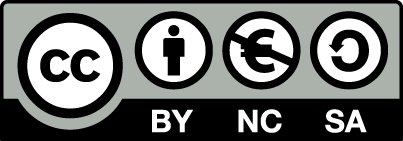 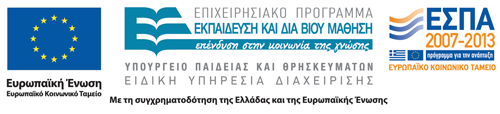 Σημειώματα
Σημείωμα Αναφοράς
Copyright Τεχνολογικό Εκπαιδευτικό Ίδρυμα Αθήνας, Δέσποινα Κομπότη 2014. Δέσποινα Κομπότη. «Κοινοτική εργασία στο τοπικό επίπεδο. Ενότητα 3: Τοπική ανάπτυξη και περιφερειακή πολιτική». Έκδοση: 1.0. Αθήνα 2014. Διαθέσιμο από τη δικτυακή διεύθυνση: ocp.teiath.gr.
Σημείωμα Αδειοδότησης
Το παρόν υλικό διατίθεται με τους όρους της άδειας χρήσης Creative Commons Αναφορά, Μη Εμπορική Χρήση Παρόμοια Διανομή 4.0 [1] ή μεταγενέστερη, Διεθνής Έκδοση.   Εξαιρούνται τα αυτοτελή έργα τρίτων π.χ. φωτογραφίες, διαγράμματα κ.λ.π.,  τα οποία εμπεριέχονται σε αυτό και τα οποία αναφέρονται μαζί με τους όρους χρήσης τους στο «Σημείωμα Χρήσης Έργων Τρίτων».
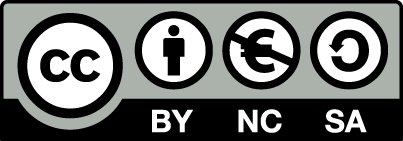 [1] http://creativecommons.org/licenses/by-nc-sa/4.0/ 

Ως Μη Εμπορική ορίζεται η χρήση:
που δεν περιλαμβάνει άμεσο ή έμμεσο οικονομικό όφελος από την χρήση του έργου, για το διανομέα του έργου και αδειοδόχο
που δεν περιλαμβάνει οικονομική συναλλαγή ως προϋπόθεση για τη χρήση ή πρόσβαση στο έργο
που δεν προσπορίζει στο διανομέα του έργου και αδειοδόχο έμμεσο οικονομικό όφελος (π.χ. διαφημίσεις) από την προβολή του έργου σε διαδικτυακό τόπο

Ο δικαιούχος μπορεί να παρέχει στον αδειοδόχο ξεχωριστή άδεια να χρησιμοποιεί το έργο για εμπορική χρήση, εφόσον αυτό του ζητηθεί.
Διατήρηση Σημειωμάτων
Οποιαδήποτε αναπαραγωγή ή διασκευή του υλικού θα πρέπει να συμπεριλαμβάνει:
το Σημείωμα Αναφοράς
το Σημείωμα Αδειοδότησης
τη δήλωση Διατήρησης Σημειωμάτων
το Σημείωμα Χρήσης Έργων Τρίτων (εφόσον υπάρχει)
μαζί με τους συνοδευόμενους υπερσυνδέσμους.
Σημείωμα Χρήσης Έργων Τρίτων
Το Έργο αυτό κάνει χρήση περιεχομένου από τα ακόλουθα έργα:
Μανώλης Χριστοφάκης, «Τοπική ανάπτυξη και περιφερειακή πολιτική», εκδόσεις Παπαζήση, Αθήνα 2001
Χρηματοδότηση
Το παρόν εκπαιδευτικό υλικό έχει αναπτυχθεί στo πλαίσιo του εκπαιδευτικού έργου του διδάσκοντα.
Το έργο «Ανοικτά Ακαδημαϊκά Μαθήματα στο ΤΕΙ Αθήνας» έχει χρηματοδοτήσει μόνο την αναδιαμόρφωση του εκπαιδευτικού υλικού. 
Το έργο υλοποιείται στο πλαίσιο του Επιχειρησιακού Προγράμματος «Εκπαίδευση και Δια Βίου Μάθηση» και συγχρηματοδοτείται από την Ευρωπαϊκή Ένωση (Ευρωπαϊκό Κοινωνικό Ταμείο) και από εθνικούς πόρους.
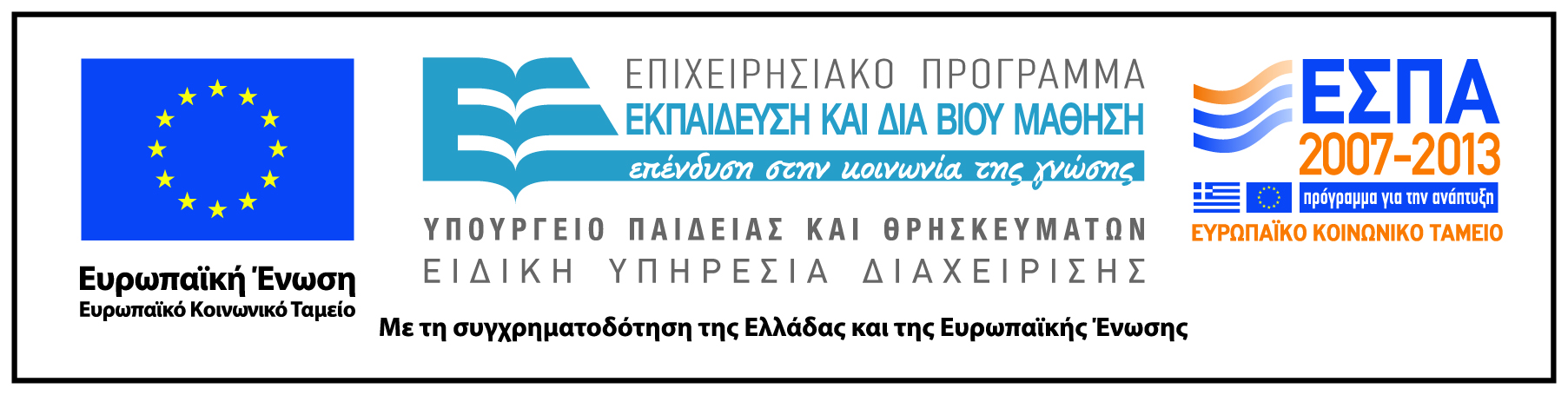